1
Hz. Muhammed’in (s.a.v.) Evliliği ve Çocukları
Dünya Haritası
Dünya haritasında Türkiye ve Suudi Arabistan’ın yerini bulalım.
Dünya Haritası
Türkiye
Suudi Arabistan
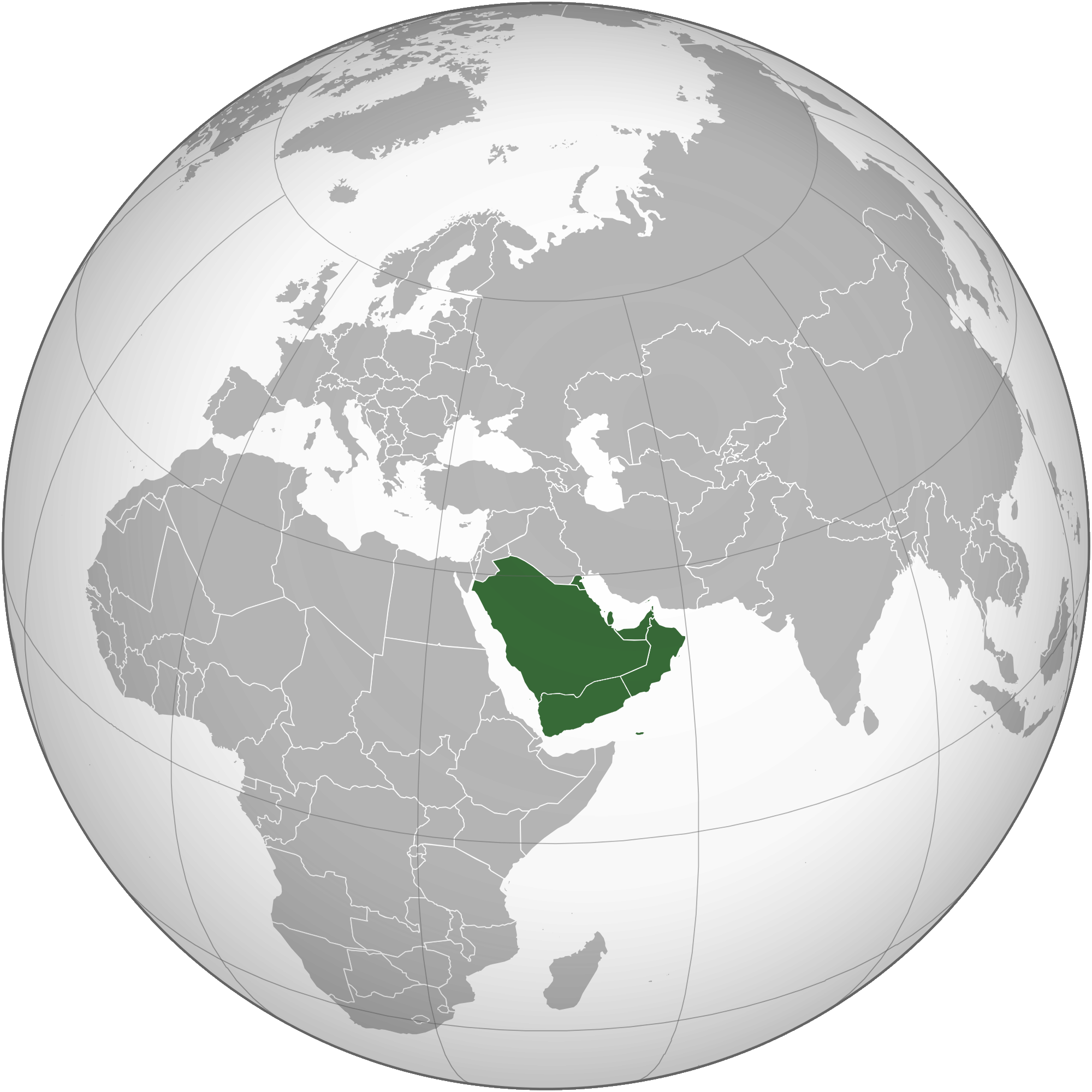 Arap Yarımadası
Peygamber Efendimiz (s.a.v) Arap Yarımadası’nda yer alan Hicaz Bölgesi’ndeki Mekke şehrinde dünyaya geldi.
O günlerde Arap Yarımadası’ndaki önemli şehirden bazıları şunlardı: 
Yesrib (Medine), Mekke, Taif, San’a, Aden, Hayber, Necran, Tebük.
1
Hz. Muhammed (sav) 571’de Mekke’de doğdu.
Mekke: Kabe’nin bulunduğu şehir
4
Mekke
2
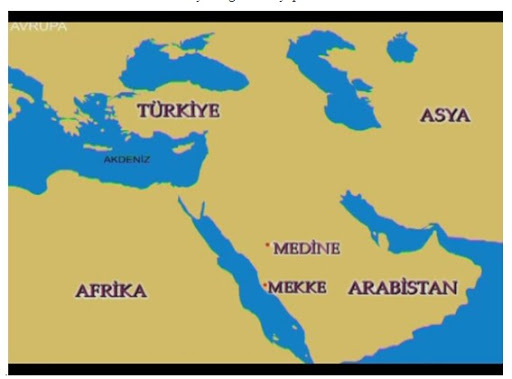 Hz. Muhammed (sav) 571’de Mekke’de doğdu.
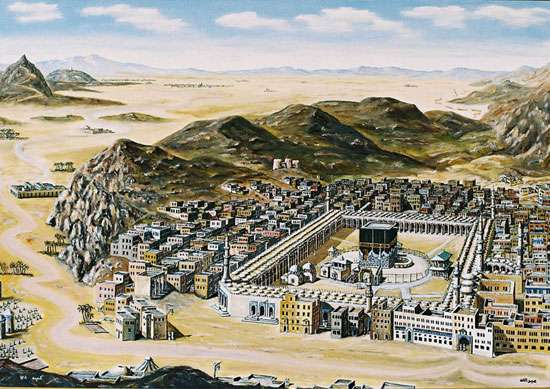 Abdullah
Babası
Amine
Annesi
Peygamberimizin (s.a.v.) aile büyükleri tanıyalım.
Abdülmuttalip
Dedesi
Amcası
Ebu Talip
Sütannesi
Halime
Cahiliye, Arapların İslam’dan önceki batıl inançlarını ve kötü davranışlarını anlatan bir kelimedir. İslam’dan önceki bu döneme Cahiliye Dönemi (devri, çağı) denir.
Cahiliye 
Dönemi
Sosyal durum
Dini Durum
Ahlaki Durum
Yahudilik
Putperstlik
Kölecilik
Kadınların hor görülmesi
Zulüm
Yalan - Hile
Haniflik
Gasp
Kabilecilik
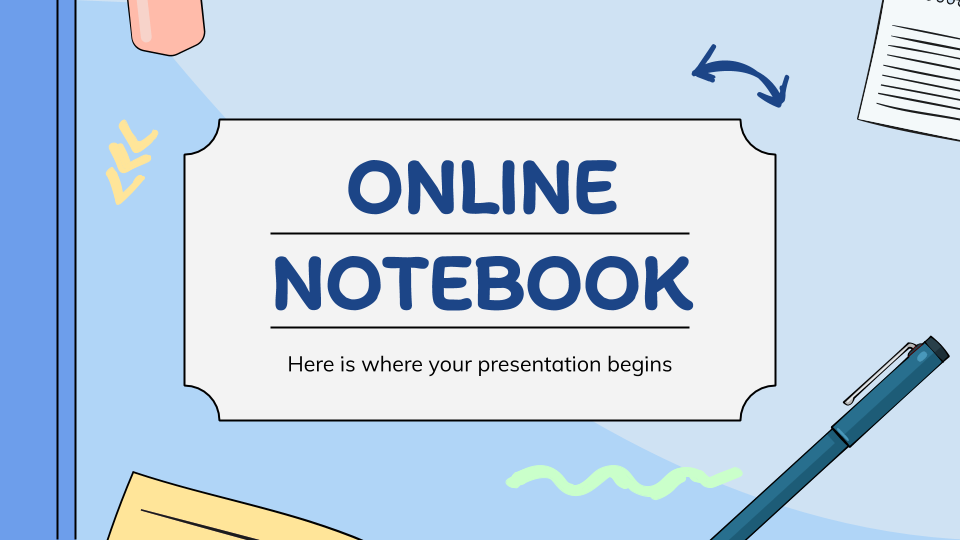 Etkinlik için tıklayınız
Etkinlik yapıyoruz
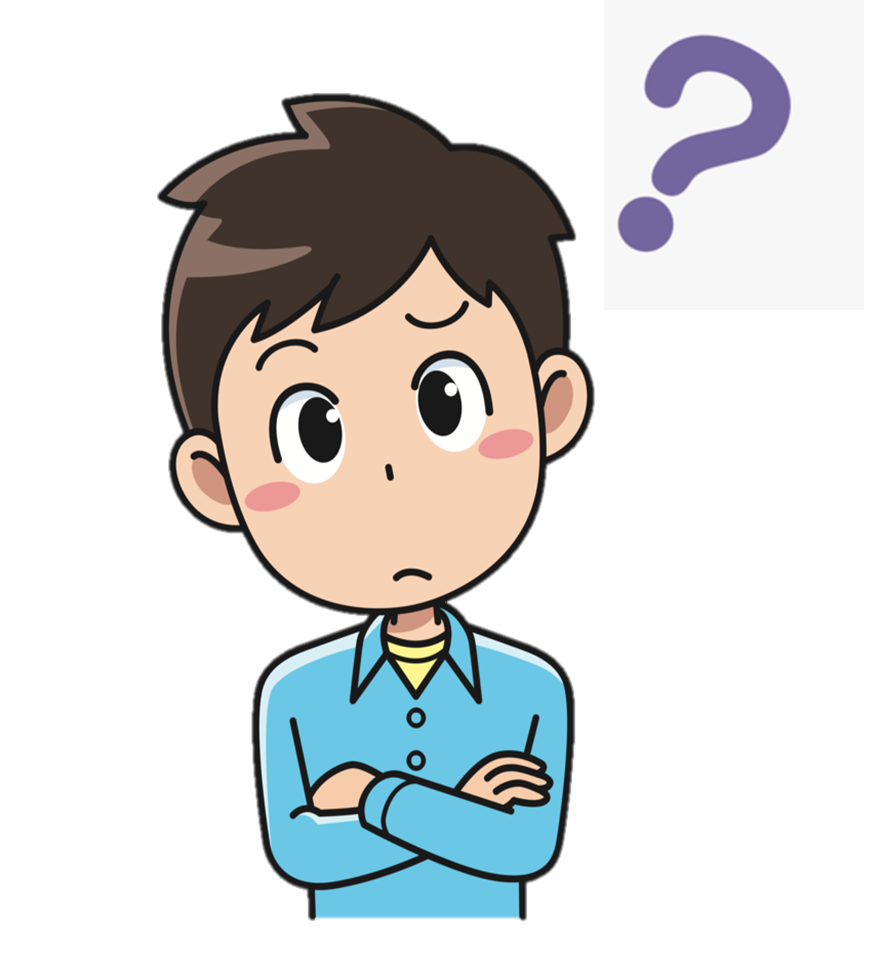 Sizce Mekke’de yaşayanlar geçimlerini ne ile sağlarlardı?
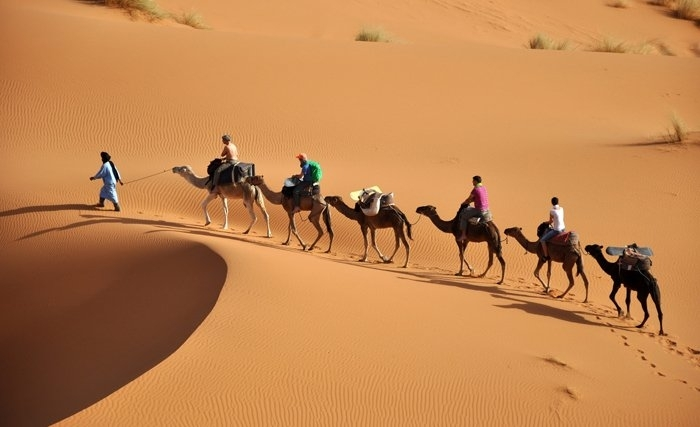 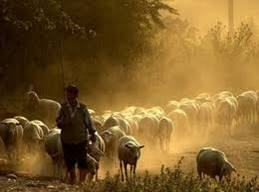 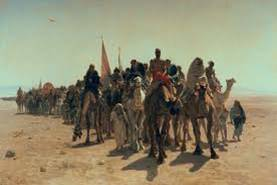 Hayvancılık
Çöl iklimi
Ticaret
Hz. Muhammed (s.a.v.) gençlik çağlarında ticaret ile uğraşıyordu. Hem iş hayatında, hem de normal yaşantısında dürüst ve güvenilir bir insandı. Bu yüzden insanlar O'na "Muhammedu’l emin (güvenilir Muhammed)" diyorlardı. Hz. Hatice ise dul, zengin ve ahlaklı bir tüccardı. İşlerini yürütecek güvenilir bir insana ihtiyaç duyuyordu. Peygamberimizin ticaret hayatındaki başarısını ve güvenilirliğini işitince O'na işlerini yürütme teklifinde bulundu. Peygamberimiz bunu kabul etti. Peygamberimiz, Hz. Hatice'nin Şam kervanının başına geçti. Bu ticarette önemli kazançlar elde etti ve yeni mallar satın alarak Şam'dan geri döndü. Bu yolculukta yanında bulunan Hz. Hatice'nin yardımcısı Meysere, dönüşte Hz. Muhammed'in başarısını ve dürüstlüğünü Hatice'ye anlattı. Hz. Muhammed'den etkilenen Hz. Hatice, yardımcısı aracılığıyla Hz. Muhammed'e evlenme teklifinde bulundu. Peygamberimiz bir süre düşündükten sonra bu teklifi kabul etti. Hz. Hatice ve Hz. Muhammed sade bir düğün töreniyle evlendiler.

Kaynak: http://www.huseyinarasli.com/2014/10/din-kulturu-5-snf-3-unite-hz-muhammed.html
Parçaya göre Cevaplayınız
Parçadaki kişiler kimlerdi?
Hz. Hatice, Peygamberimizin hangi özelliğinden etkilenmişti?
Peygamberimize neden Muhammedu’l Emin denilmiştir?
Parçaya uygun bir başlık bulunuz.
Hz. Hatice ile Evliliği ve Çocukları
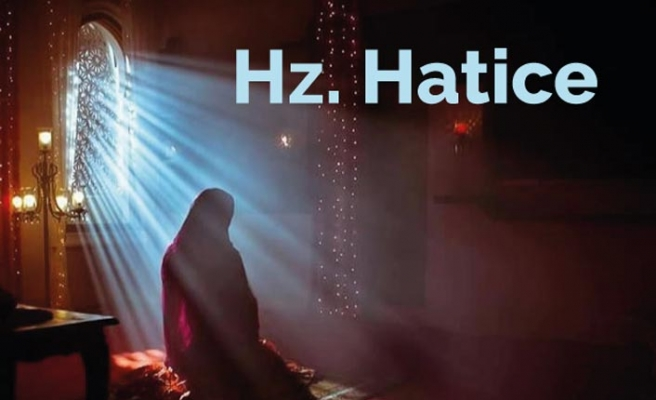 Hz. Hatice, Mekke’de tanınan ve 
zengin bir kadındı.
Hz. Muhammed 25 yaşında, Hz. Hatice ile evlendi.
Bu evlilikten 6 tane çocukları oldu.
Peygamberimizin Hz. Hatice ile evlenmesi
Mekke’nin soylu ve zengin bir hanımefendisiydi.
Ahlakı çok güzel olduğu için halk ona “tahire (tertemiz kadın) derdi.
HZ. HATİCE (r.ah)
Ticaretle uğraşıyordu.
Peygamber efendimiz Hz. Hatice ile 25 yaşında evlenmiştir.
PEYGAMBERİMİZİN ÇOCUKLARI
HZ. MUHAMMED (sav)
HZ. HATİCE
HZ. MARİYE
ÜMMÜ GÜLSÜM
FATMA
ABDULLAH
KASIM
RUKİYYE
ZEYNEP
HZ. İBRAHİM
HZ. ALİ
HZ. HÜSEYİN
HZ. HASAN
Abdullah
Kâsım
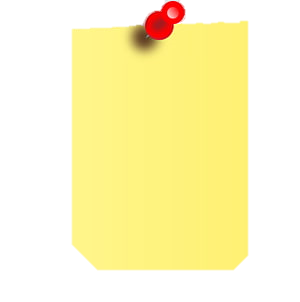 Fâtıma
Peygamberimize ilk çocuğu Kâsım’a nispetle  Ebu’l-Kâsım denildi.
Zeyneb
Ümmü
Gülsüm
Rukıyye
06
01
Peygamberimiz 
ile Hz. Hatice’nin
çocukları
05
02
04
03
Kelimelerin üzerine tıklayınız
Verilen kelimeleri düzeltelim
3
4
2
1
YREİUK
ZEYNEP
RUKİYE
PZEENY
AISKM
KASIM
FATMA
ATMFA
7
8
5
6
İAMİBRH
CİHTAE
İBRAHİM
HATİCE
LAHLADB
ÜMMÜ GÜLSÜM
ABDULLAH
ÜÜMM ÜMGLSÜ
Peygamberimizin çocuklarını işaretleyelim
Aişe
✓
Abdullah
Ömer
X
Kasım
X
✓
Ümmü Gülsüm
Rukiye
✓
✓
Fatma
✓
Hatice
İbrahim
Zeynep
✓
✓
X
Enes
X
Parçadaki Boşlukları Dolduralım
Ebu Talib
1. Bütün Mekkeliler gibi Hz. Muhammed (s.a.s.) de amcası ……………………………. birlikte ticaret yapıyordu. 

2. …………………………………. ise dul, zengin ve ahlaklı bir tüccardı. İşlerini yürütecek güvenilir bir insana ihtiyaç duyuyordu.

3. Peygamberimiz Hz. Hatice ile …………….. yaşında evlendi.

4. ………………………., Abdullah, Zeynep, Rükiye, Ümmmü Gülsüm ve Fatıma çocukları oldu.
Hz. Hatice
25
Kasım
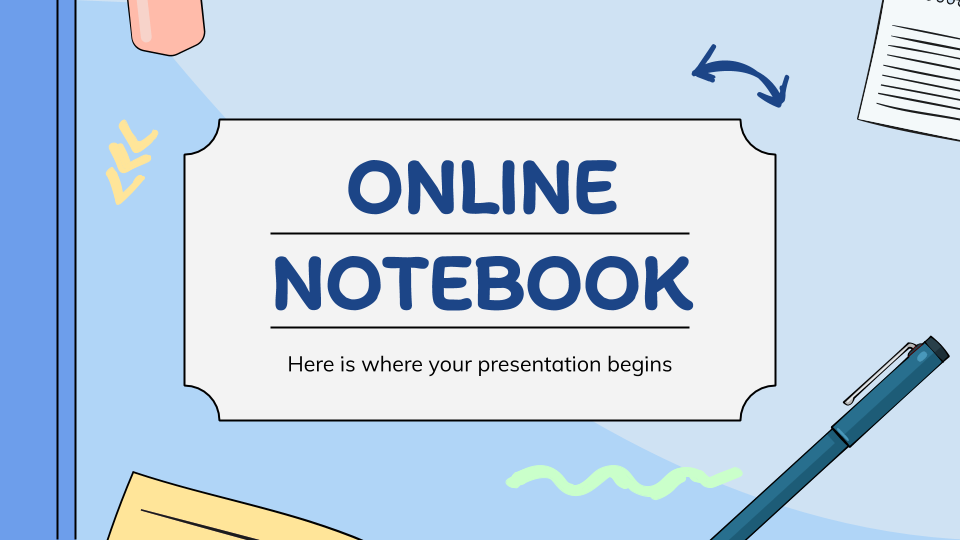 Etkinlik için tıklayınız
Etkinlik yapıyoruz
Doğru Yanlış Soruları
1
Hz. Muhammed (sav) 30 yaşında Hz. Hatice ile evlendi.
D
Y
Hz. Hatice Peygamberimizin dürüstlüğünden çok etkilendi.
2
D
Y
3
Hz. Hatice Mekke’de tanınan ve ticaretle uğraşan bir kadındı.
D
Y
Peygamberimizin, Hz. Fatıma dışındaki diğer çocukları ondan  
  önce vefat etmişler.
4
D
Y
Abdullah peygamberimizin ilk çocuğuydu.
5
D
Y
6
Hz. Hatice (r.a.), Hz. Muhammed’in (s.a.v.) ahlakından çok  
  etkilendi ve ona evlilik teklif etti.
D
Y
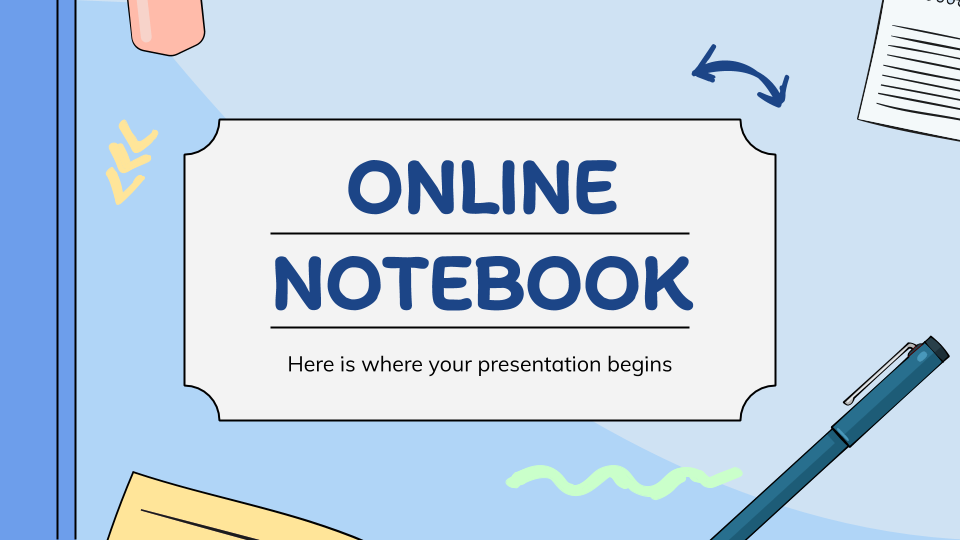 Etkinlik için tıklayınız
Etkinlik yapıyoruz
Hazırlayan 
Mustafa YILDIRIM
DKAB Öğretmeni
ddm@dindersimateryal.com
Materyal Sitesi
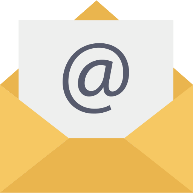 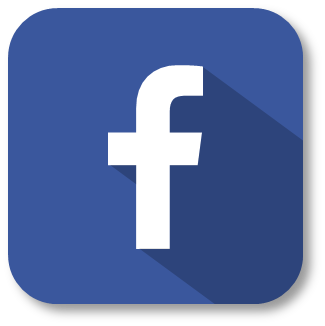 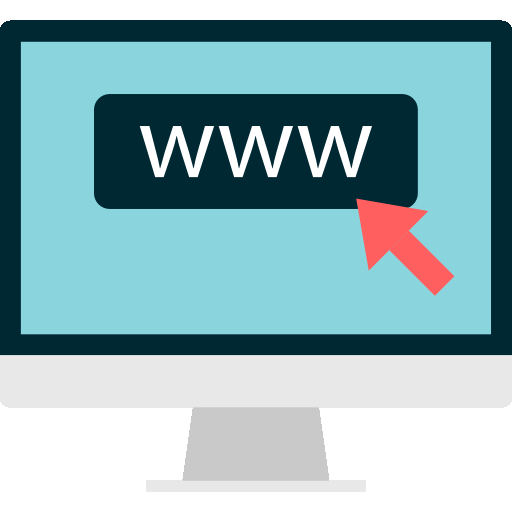 Din dersi Materyal
www.dindersimateryal.com
Derslerinizde kullanmak için sunular üzerinde değişiklik yapabilirsiniz
Sunuları, kişisel web siteleri dışında diğer sosyal medya sitelerinde kaynak göstererek paylaşabilirsiniz.
Eba, zoom, whatsapp vb. uygulamalar ile sunuları öğrencilerinize gönderebilirsiniz.
Görüş ve önerileriniz için tıklayınız
Bitir